“Can You Help Me?” A Media Advisory Interview Guide
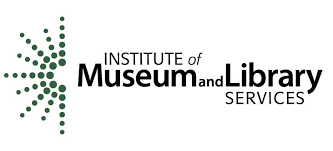 This project was made possible in part by the Institute of Museum and Library Services, IMLS grant #LG-96-17-0220-17.
[Speaker Notes: This training session introduces learners to media advocacy in the library, their role as media advocate, and guidance for conducting a media advisory interview.]
Why is This Important?
The findings from the Navigating Screens project indicate that many professionals feel overwhelmed by the fast pace of media development and feel unprepared (even if they have the content knowledge) to advise parents about their children’s media use. This training addresses these feelings by having participants consider ways media advocacy is part of the work they already do.
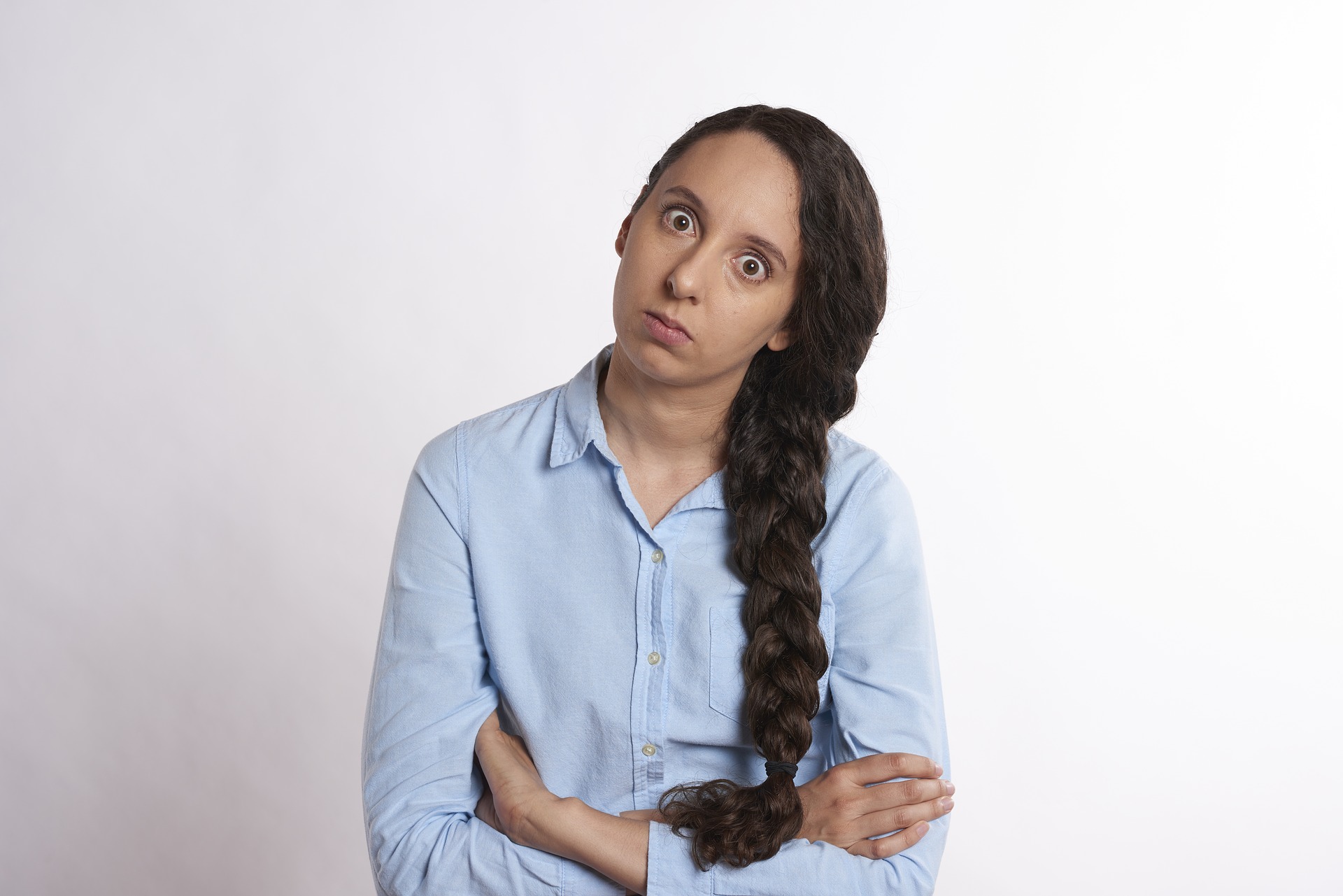 Image by Robin Higgins from Pixabay https://pixabay.com/photos/angry-mad-upset-person-young-3126438/
[Speaker Notes: Many professionals feel overwhelmed by the fast pace of media development and feel unprepared to advise parents about their children’s media use. This training addresses these feelings by having participants consider ways media advocacy is part of the work they already do.]
What overgeneralizations do you notice in your practice?
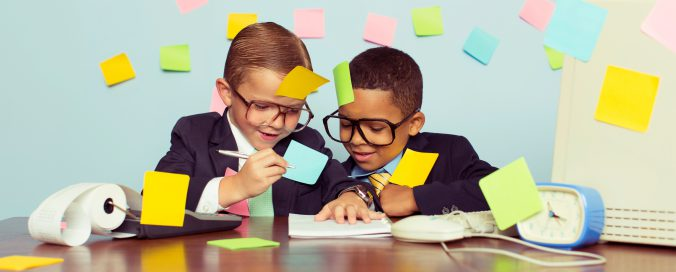 Link to photo: https://tinyurl.com/wknchpl
[Speaker Notes: In our data, we found that parents and professionals often make overgeneralizations about children’s media use. For example, adults tend to think of children’s use of digital media as wasting time. Also, there is often a tendency to assume that when children use digital media, they’re missing out on something else. However, we all know that media can also be an asset.

As with all our other interactions with youth and caregivers, we need to be intentional about refraining from imposing any personal judgments on what and how our patrons are using media. It’s on us to check any biases we might have and that may influence how we serve our patrons.]
Notes from the Field
“Sometimes people will be...concerned about, ‘Oh, how much screen time are they supposed to have?’...I'll be like, ‘Oh, here's this research study. Take from that what you will.’ 'Cause I don't want to make them think that I'm, like, ‘Well, if it's more than this time then you're a bad parent or something.”
     --Youth services librarian, urban library
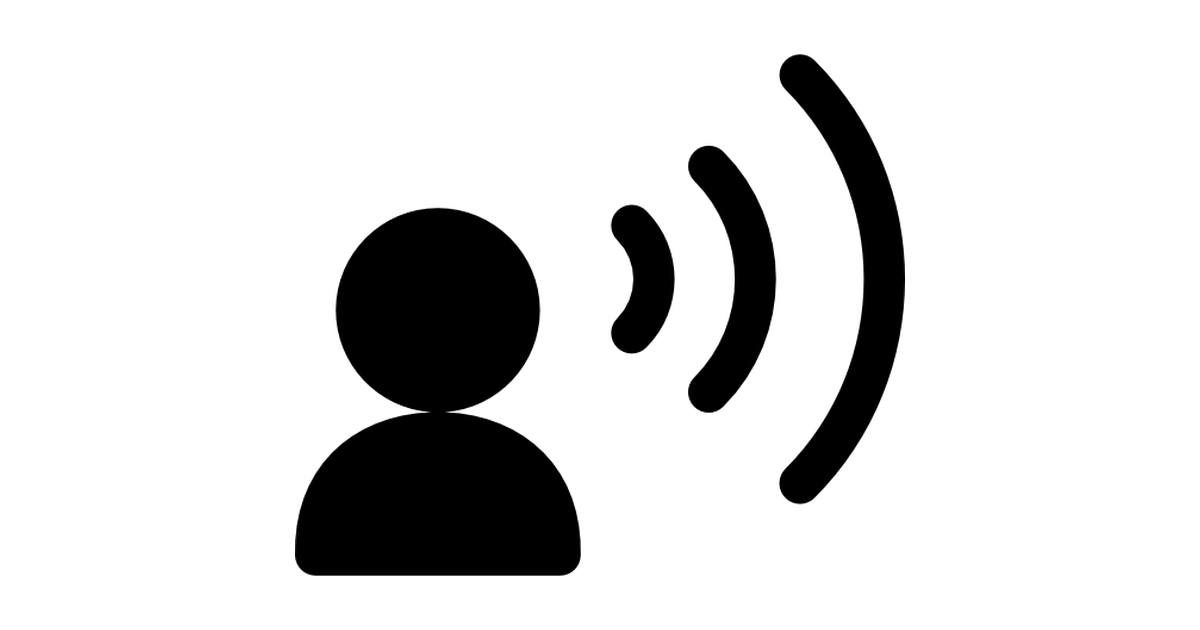 [Speaker Notes: Let’s take a look at a quote from a youth services librarian from the Navigating Screens study.

“Sometimes people will be...concerned about, ‘Oh, how much screen time are they supposed to have?’...I'll be like, ‘Oh, here's this research study. Take from that what you will.’ 'Cause I don't want to make them think that I'm, like, ‘Well, if it's more than this time then you're a bad parent or something.”

What does this librarian’s concern suggest to you about serving youth and their caregivers during a media advisory interview? Do you have similar concerns when advising parents about media use?]
Notes from the Field
“Well, we're information specialists. Our job is to help people access the information that they need and help them figure out how to find that on their own as well. That's where we come in…. Either we're finding the information and handing it to them, or ideally we're guiding them through ways that they can find what they need themselves.” 
         --Youth services librarian, urban library
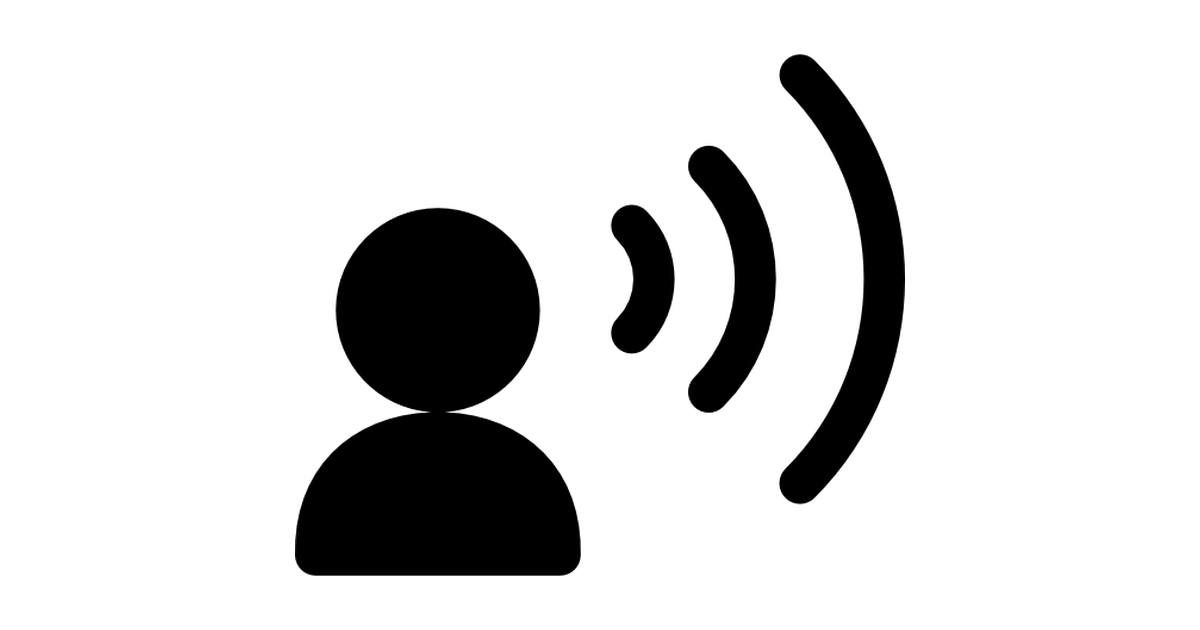 [Speaker Notes: Let’s look at another quote from a youth services librarian in the Navigating Screens study.

“Well, we're information specialists. Our job is to help people access the information that they need and help them figure out how to find that on their own as well. That's where we come in…. Either we're finding the information and handing it to them, or ideally we're guiding them through ways that they can find what they need themselves.” 

This quote indicates that the youth services librarian’s job is to help people find the sources they need to satisfy their information needs, regardless of the form of media. So, if this is the case, why do we often think of supporting a family’s digital media needs as different than how we support their other media needs?]
What is Media Advocacy?
Engaging parents and caregivers in conversations about their children’s interests and practices 
Curating resources
Helping parents and caregivers find and evaluate advice about all forms of media
Engaging parents, caregivers, and children in conversations about media 
Supporting parents and caregivers to guide children’s media use
[Speaker Notes: Based on our conversations with professionals, and observations of library websites, we see various ways that library staff and other community professionals act as Media Advocates. Media Advocacy can take many forms such as those listed on this slide. Media advocacy applies to any form of media from books to videogames to apps. Importantly, media advocacy is already part of what librarians do. Try this: 
Add the word “books” to each bullet point on the slide - this is what librarians do every day
As new forms of media emerge, we can simply think of them as additional formats for which we provide support. Think about the new formats that have emerged throughout your time in libraries.]
Being a Media Advocate
How do you feel about yourself as a digital media advocate? 
Which information formats for children do you feel really confident about when supporting families? 
Which do you feel less confident about? 
What resources can you use to support families asking about these formats?
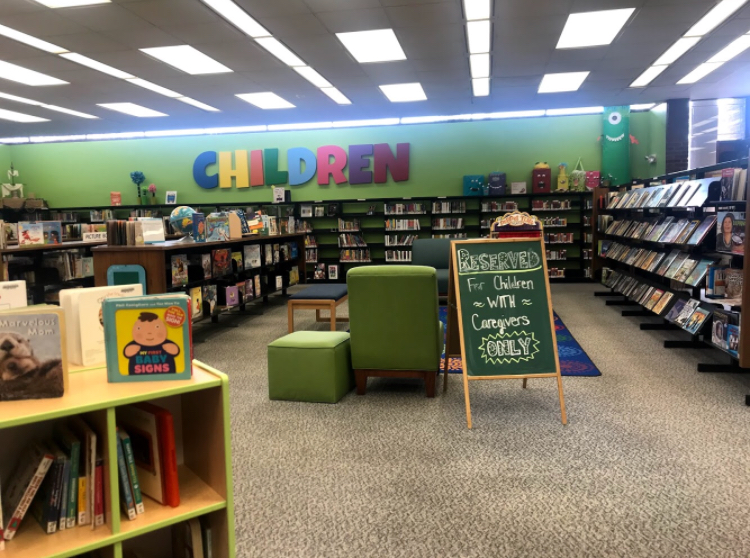 “Children’s Section,” by Gabrielle Salib. Used with permission.
[Speaker Notes: Picture yourself at your service point in your library. A caregiver with an 8-year-old approaches you with a question about something to read. Think about how you’d typically respond.

Now picture that same caregiver and child approaching you with a question about digital media. Think about how you’d respond. Think about whether you’re responding differently based on the media format. 

How do you feel about yourself as a digital media advocate? For example, which information formats for children do you feel really confident about when supporting families? Which do you feel less confident about? 

You might pause for a moment to consider these questions.

We want to strive to use the same strategies for digital media interactions that we do for print and other forms of media. We’re calling this a media advisory interview.]
Media Advisory Interview Guidelines
Recognize your relationship to the patron
Context: Establish children’s interests and preferences
Provide content suggestions and/or reference support
[Speaker Notes: Many youth services staff are already doing digital media advocacy - responding to digital media inquiries is similar to dealing with book inquiries. Remember that parental and caregiver decisions are ultimately based on (1) individual family needs and (2) values.
First, recognize your relationship with the patron and set the tone for the interaction. Set a foundation that all formats of information are valid and useful including books, audio, and digital media.

Second, stay within the context of the patron need by establishing their interest and preferences. Determine what types of formats may be useful to the patron. This may include asking:
What types of formats do you/your children use? Books/audio/digital?
Do you have Internet access at home or elsewhere?
What types of devices do you have? 

Third, provide content suggestions and/or reference support that the patron requires based on their specific information needs.]
Media Advisory Interview in Practice
[Speaker Notes: Now that we have considered some media advisory interview guidelines, let’s put them into practice. 
The purpose of this next section is to consider ways to facilitate conversations about digital media with parents, caregivers, and children or youth.]
Content Scenarios
“I’m looking for app recommendations for my 6-year-old who got a Kindle for their birthday.”
“My kid is really into giraffes. Can you help me find information on giraffes?”
“My ten-year-old son is interested in sports biographies.”
Relationship
Context
Content &/or Reference Support
[Speaker Notes: Here are some typical content interaction scenarios. Think how you might work with these patrons in a media advisory interview? 

For example question #1, [read the question]. The parent is clearly looking for content. The youth services staff first needs to recognize their relationship with the parent and set the tone for the interaction. You might make the patron feel comfortable in the interaction by restating the question in their words and then asking them questions to establish if this is a content or reference interaction. You might ask them if they have apps they like and if they want something similar. Or if there is a specific topic they want to focus on.
With the questions you have asked to establish the relationship with the patron you have also stayed within the context of the patron need by establishing their specific areas of interest and media preferences. Recommendations for this content interaction would be specific Kindle apps related to the patron’s subjects of interest.

*You might pause here to consider the scenarios presented on the slide.]
Reference Support Scenarios
“My child is using our iPad a lot.”
“My mom’s group on Facebook just shared this article about screen time.”
“Someone in the Minecraft server is asking where I go to school.”
Relationship
Context
Content &/or Reference Support
[Speaker Notes: Here are some typical reference support scenarios. How might you work with these patrons in a media advisory interview? Let’s walk through example #1. [Read the question.]

The first question suggests an interaction that will require more time and possibly multiple sources to address the patron’s information need. A reference support interaction is needed. Remember to recognize your relationship with the parent and set the tone for the interaction by asking them if you can help them find more information and/or research on the topic. 

To make the patron feel comfortable in the interaction, you might ask what sources they have already looked at and if they have other questions about digital media use by children. These interactions establish your relationship with the patron by recognizing the patron as a parent and expert on their child’s use of technology. The interactions also establish your role as an expert youth services staff member who can assist them to find more information about this topic.

You are staying within the context of the patron need by establishing their interest and preferences and also determining types of information and formats they may have already used, which will help you assist the patron in finding additional information sources. 

*You might pause here to consider the scenarios presented on the slide.]
What can Digital Media Advocacy look like?
Recommended app of the week
Including all formats of materials in lists, bibliographies, recommendations, and programs
Sharing a framework for choosing apps with caregivers
Adding digital media resources to your website
[Speaker Notes: This slide presents further ideas about what you might do in your library as a media advocate.

*You might pause here to consider other suggestions for providing digital media advocacy


Take some time after this training session to reflect on how YOU feel about serving as a digital media advocate when working with parents and children. What are some of the ways you currently serve as a digital media advocate? Has the training helped you develop strategies for further media advocacy?]
The Navigating Screens Research Team Members

Principal Researchers: June Abbas (University of Oklahoma), Denise E. Agosto (Drexel University), Rebekah Willett (University of Wisconsin)
 
Project Assistants: YuanYuan Feng (Drexel University), Gabrielle Salib (Drexel University), Anna Hernandez (University of Oklahoma), Brennan Stephens (University of Oklahoma), Nathan Wheeler (University of Wisconsin), Tony Zeyu Wu (Drexel University)

For more resources see: https://navigatingscreens.wordpress.com/
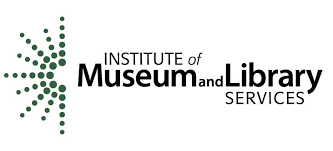 This project was made possible in part by the Institute of Museum and Library Services 
IMLS grant #LG-96-17-0220-17.
[Speaker Notes: Thank you for taking part in this training. 

For further information including fully realized short and long versions of this presentation please visit the navigating screens website and click on the overview of training materials tab.]